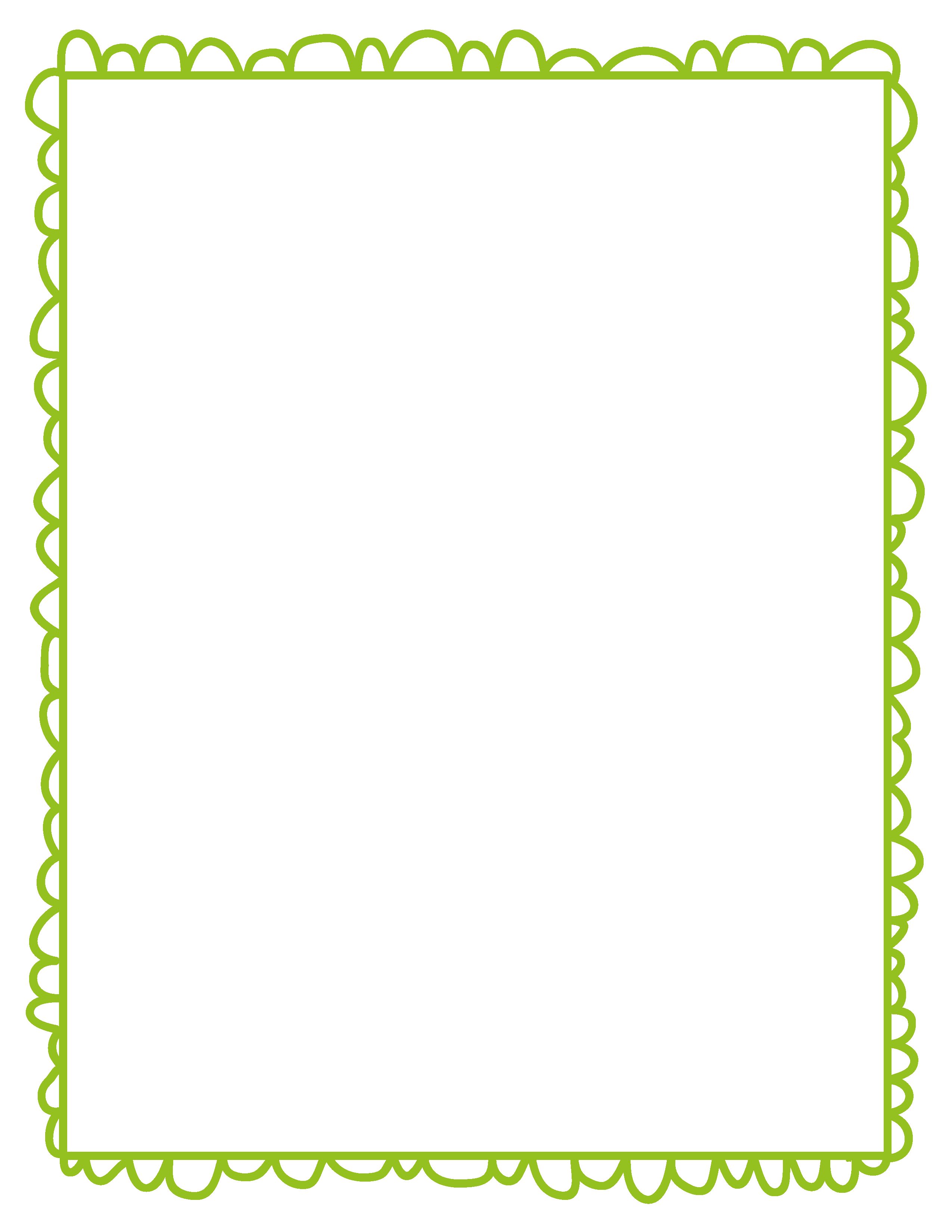 COMING SOON!
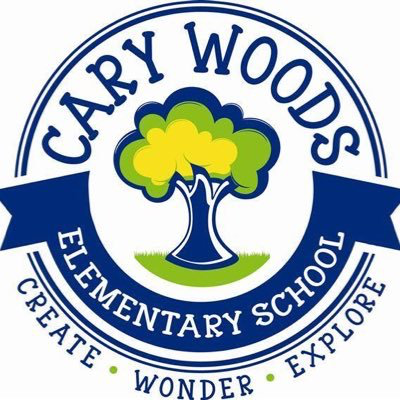 MIRANDA